Ergebnisse der Schlussbewertungen und Abschlussprüfungen 2024/2025
Risultati degli esami finali
Resultac di ejams de contlujiun
Lawinengefahr
Anzahl der Schüler*innen an den deutschsprachigen Schulen - 2024/2025
Endergebnisse an den deutschsprachigen Schulen - 2024/2025 (in %)
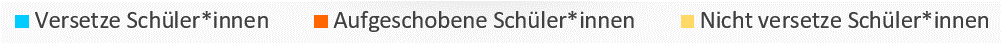 Staatliche Abschlussprüfung der Unterstufe
an den deutschsprachigen Mittelschulen - 2024/2025
Bewertungen der staatlichen Abschlussprüfung an den deutschsprachigen Mittelschulen  - 2024/2025
Deutsche Berufsbildung
Erfolgsquoten
Vollzeit- und Lehrlingsausbildung - 2024/2025
Die Absolvent*innen an den deutschen Berufsfachschulen – 2024/2025
Staatliche Abschlussprüfung der Oberstufe
an den deutschsprachigen Ober- und Berufsfachschulen - 2024/2025
Bewertungen der staatlichen Abschlussprüfung an den deutschsprachigen Ober- und Berufsfachschulen - 2024/2025